Муниципальное бюджетное дошкольное образовательное учреждение- 
детский сад № 176
Использование развивающих игр в работе с  детьми в рамках ФГОС(на примере развивающих игр В.В. Воскобовича)
Воспитатель высшей 
квалификационной категории
Соколова С.Д.
Екатеринбург, 2022
[Speaker Notes: Екатеринбург, 2022]
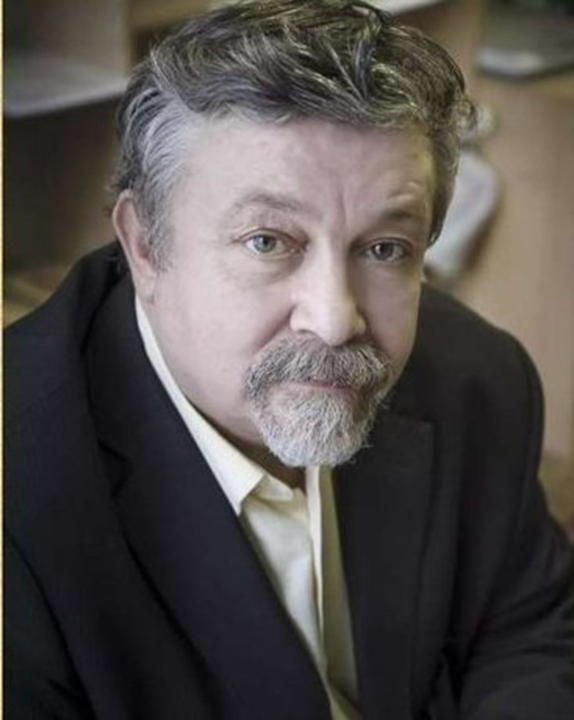 Воскобович Вячеслав Вадимович – российский физик, является одним из первых изобретателей специальных развивающих игр для детей.
Образовательные области
Познавательное развитие
Социально-коммуникативное развитие
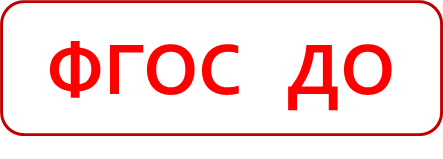 РИВ
Художественно-эстетическое развитие
Физическое развитие
Речевое развитие
Познавательное развитие
1. Формирование  элементарных  математических представлений
2. Развитие познавательно-исследовательской  деятельности
3.Ознакомление с предметным окружением
4. Ознакомление с социальным миром
5. Ознакомление с миром природы
В процессе использования игровых пособий у детей происходит:
1. Развитие интересов, любознательности и познавательной мотивации, проявляемой в игровой активности;
2. Формирование познавательных действий, осознанности;
3. Развитие воображения и творческой активности;
4. Формирование первичных представлений об объектах окружающего мира, о таких их свойствах и отношениях, как форма, цвет, размер, материал, количество, число часть и целое, пространство и время, движение и покой, причины и следствия и др.
«Фиолетовый лес»                                       «Коврограф Ларчик»
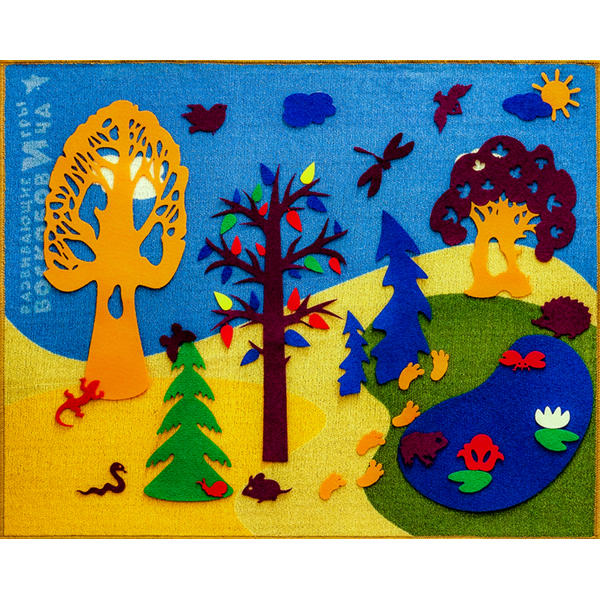 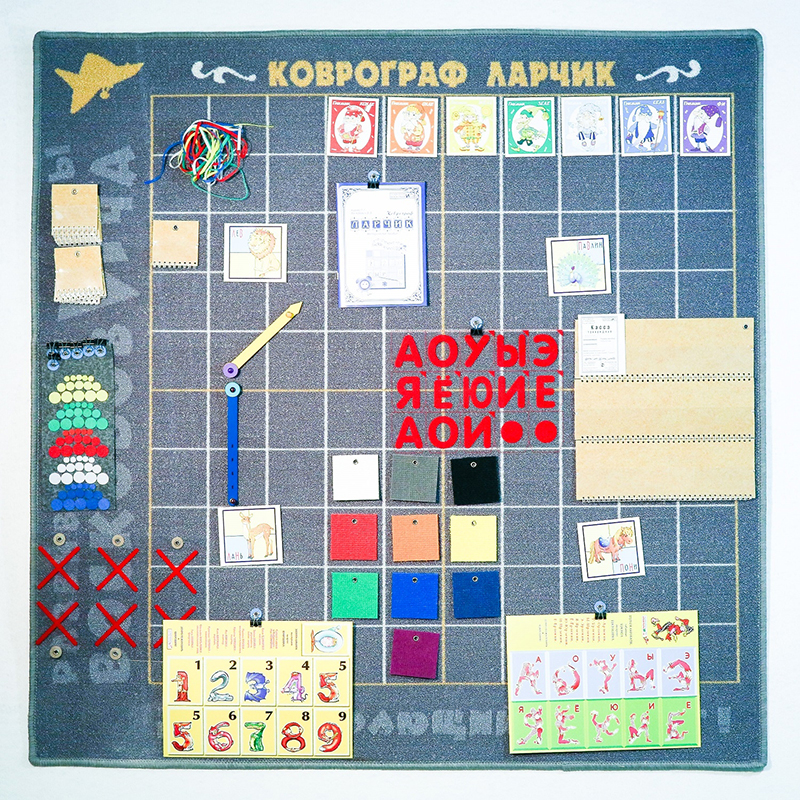 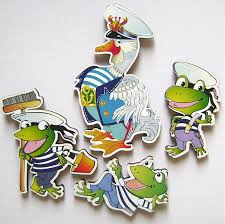 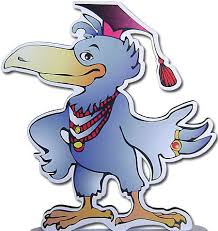 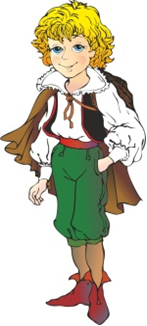 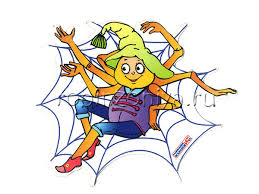 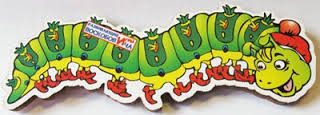 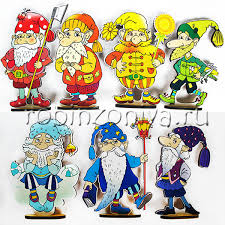 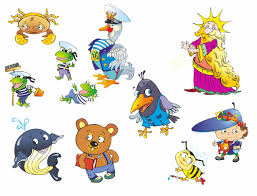 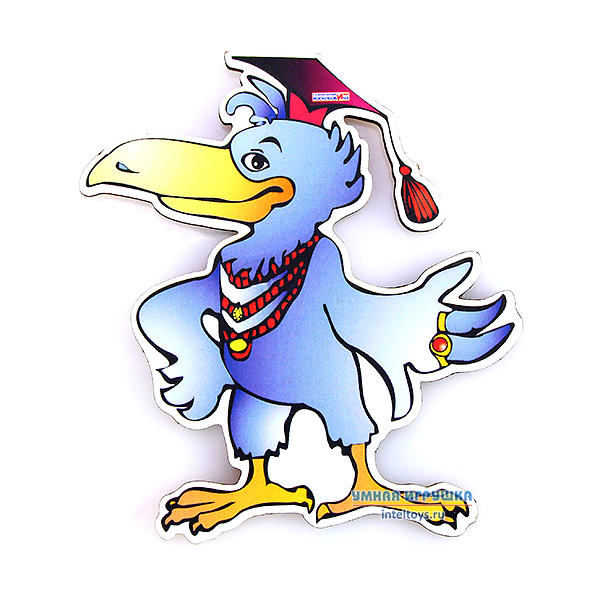 Игры математического содержания
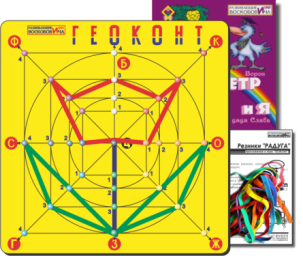 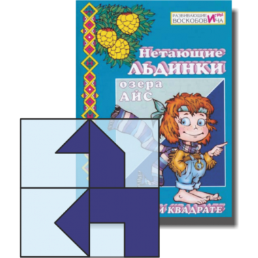 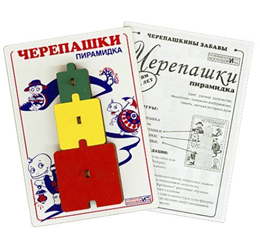 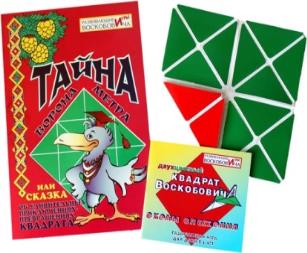 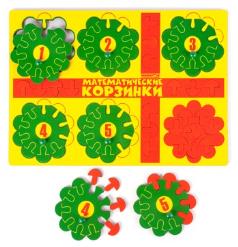 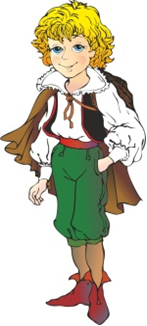 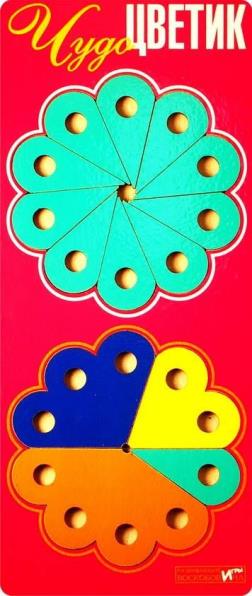 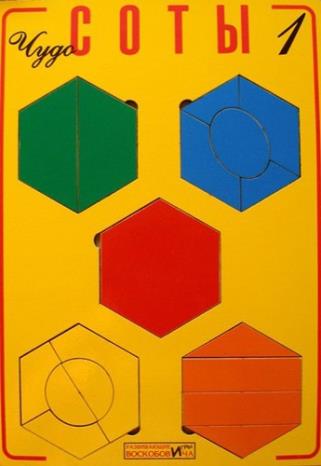 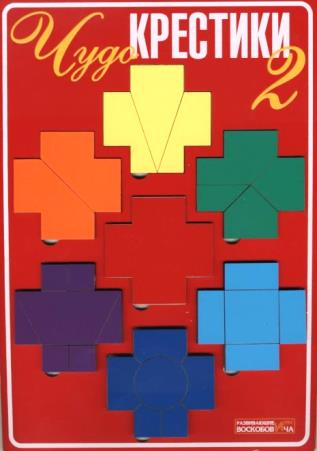 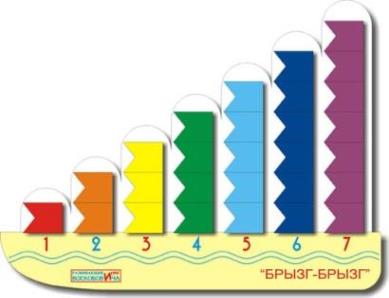 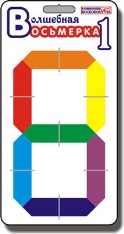 В процессе освоения математического содержания больше внимания уделяется тому , чтобы ребенок узнавал, называл, и действовал с познавательными предметами.   Таким образом нет засилья деятельности по анализу геометрических фигур (название количества углов и сторон)
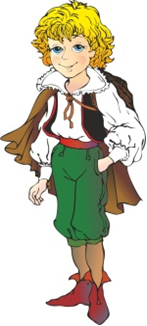 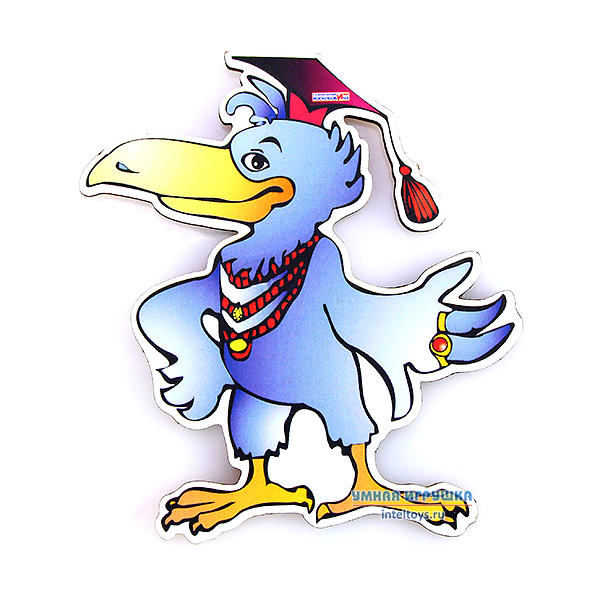 1. Как называется игра?2. Сколько башен было построено?3. Какие цвета использовались?
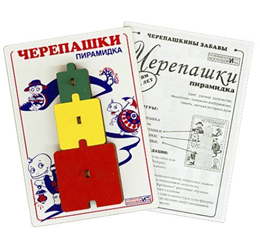 1. Какой сказочный герой пришёл к        ребятам в гости?2. Какая используется игра на занятии?3. Какие геометрические фигуры нашли дети на схеме?4. Как считали?5. Какие герои-цифры пришли на помощь?
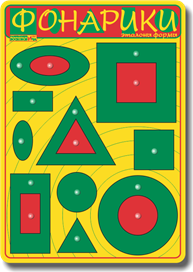 1. Как дети трансформируют «волшебный квадрат» в домик- скворечник?2. Как «превращают» квадрат в птичку.3. Фото детей старшей группы. Какая используется игра в конструировании птиц у детей старшей группы?
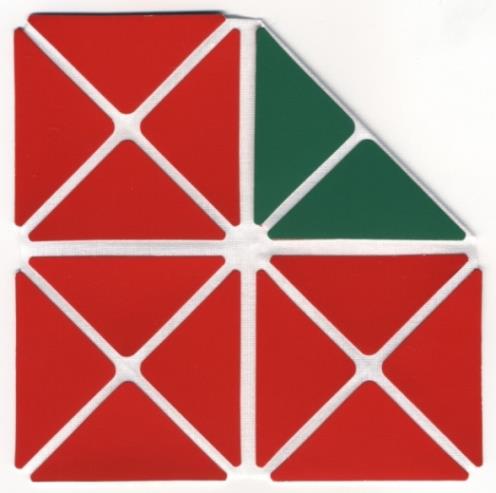 Используя технологию «Сказочные лабиринты игры» и  развивающие игры В.В. Воскобовича видно, что детская деятельность в игровых ситуациях является результативной. Ребёнок всегда получает результат от действий с различными предметами (крупными и мелкими, твердыми и мягкими, жесткими и гибкими) - собранную фигуру, построенную башню, сложенный конверт.    Это способствует не только развитию мелкой моторики пальцев и рук, но и становлению речемыслительной функции.
Оцените, пожалуйста, свои впечатления от игр Воскобовича
Лев – Технологию уже использую в работе, знаю игры хорошо.
Павлин – Больше эмоций, чем мыслей, надо все обдумать, возможно буду использовать технологию
Лань – Технологию  уже использую,  но необходимо расширять свои знания
Пони – Очень интересная технология, обязательно буду использовать в своей практике
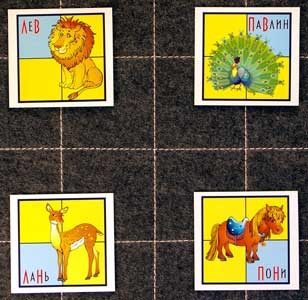 Спасибо за внимание !